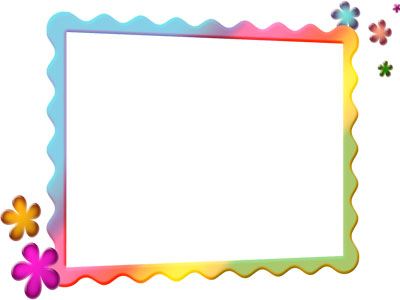 Поради для батьків
(на літній період)
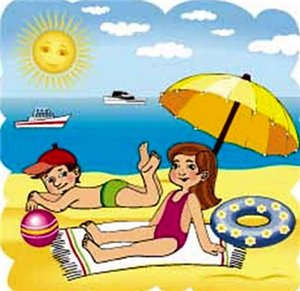 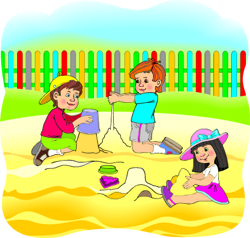 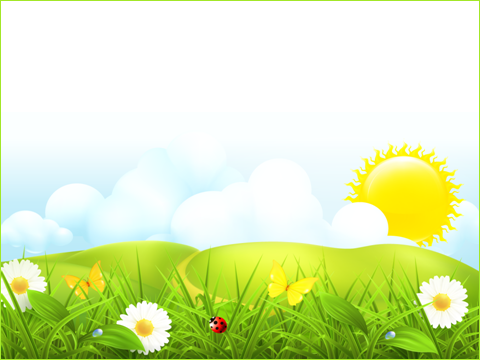 Літо - літечко прийшло!
З ним  пов’язані  мрії і дорослих і дітей про відпочинок, про виїзд на природу. Дуже  радіють  літньому відпочинку діти. Саме батьки прагнуть оздоровити своїх дітей. На сьогодні єдина сила, яка здатна це реалізувати.
Отже, літнє оздоровлення дітей — справа батьків.
Поради щодо організації ігрової діяльності з малечею.
Виберіть найцікавіше і ваша дитина отримає вели­ку користь.
Влітку сім’ї часто бувають на дачі, дача — це справжня природа.
Збираються на природу  всі дружньо. Діти іграш­ки збирають, тато похідне спорядження, а мама — великий рюкзак з продуктами.
Отже, виїжджаючи на дачу, викорис­тайте час з користю.
На природі можна навчити:
•   самостійності;
•  нічого не боятися;
•  плавати, бігати, стрибати;
•   розширювати знання про рослин, тварин, природні явища;
•    отримувати емоційне задоволення.
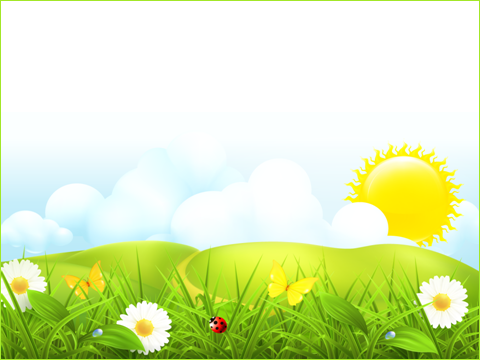 Найчастіше на природі збираються  різновікові компанії. Тому нехай у вас у запасі буде декілька  ігор, які  цікаві і зрозумілі.
«Весела естафета»
1.Дорослі виборюють дистанцію і показують дітям спосіб пересування. Способів безліч: як пінгвін,  як зайчик , як лисичка, як конячка,  боком,  верхом на паличці, стрибаючи з м’ячиком, затиснутим між колінами.
2.Дорослий тримає дитину за ноги, а вона виборює дистанцію на руках.
3.Вибороти дистанцію з шишкою на голові (або яким-небудь іншим предметом).
4.У  конкурсі беруть участь всі члени родини: тато, мама і дитина. Мама з татом зчіплюють руки так, щоб вийшов «стілець». На цей «стілець» сідає малюк і змагання розпо­чинаються.
Кожна родина добігає до домовлено­го дерева, оббігає його і повертається.
Якщо ви в сосновому лісі, то можна вибирати ігри з шишками
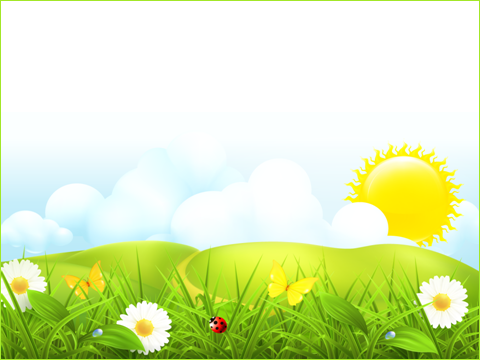 «У кого більше шишок?»
Зібрати шишки. У кого більше, той і переможець.

«Влучи в ціль»
Відзначте лінію, від якої буде вести­ся стрільба. Поставте на невеликій відстані відро або капелюх, і нехай діти вправляються в метанні, закидаючи туди шишки.

«Скільки шишок, відгадай»
Побігали, пострибали, тепер час відпочити, посидіти біля багаття і погра­ти в спокійні ігри.
Покладіть кілька шишок у непрозорий пакет або мішечок і запропонуйте маля­там відгадати, скільки їх там, підказую­чи словами «більше» та «менше».
Не забудьте взяти з собою м'яч!
В які ігри можна грати із м’ячем?
Волейбол, футбол, баскетбол... А ще?
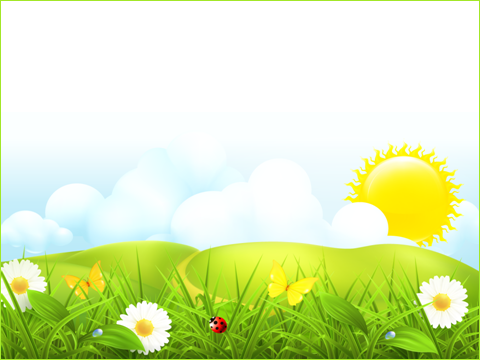 «Швидкий м'яч»
Усі великі та маленькі гравці стають у коло і починають передавати по колу м’яч. Поступово темп гри зростає.
Якщо хто-небудь із гравців м’яч упус­тив, він залишає гру і виходить з кола. Виграє той, хто залишився останнім.
«Дожени»
Всі гравці стають у коло. Два, які сто­ять один навпроти одного, тримають у руках по м’ячу.
За командою гравці починають пере­давати м’яч по колу в одному напрямку, намагаючись, щоб один м’яч наздогнав інший. Той, у кого виявиться два м’ячі, отримує штрафний бал.
Біля багаття
Діти з задоволенням допоможуть та­там розпалити багаття.
Попросіть їх зібрати хмиз і дрова. По­кажіть, як правильно розпалювати багаття.
Тут можна співати улюблені пісні, відгадувати загадки або грати в ігри зі словами.
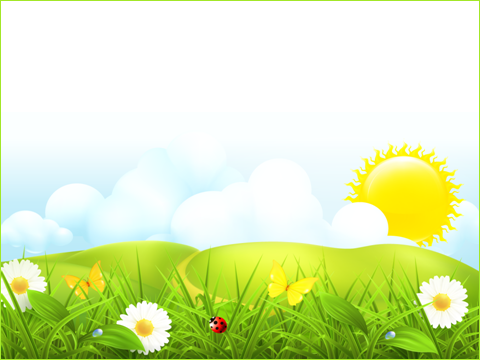 «Зіпсований телефон»
Одна дитина придумує слово і гово­рить його на вухо сусідові, той передає почуте наступному гравцеві. Коли слово
«обійде» коло, останній гравець пови­нен його назвати вголос.
«Асоціації» .
«Асоціації» — для старших дітей.
Поясніть їм, що таке асоціації.
Наприклад, коли ми говоримо «зи­ма», то відразу згадуємо сніг. І так далі. Перший гравець вимовляє слово, а нас­тупний швидко говорить далі.
Скажімо «Слон — Африка», «Африка — Мавпа», «Мавпа — Зоопарк», «Зоопарк — Крокодил», Крокодил — Чебурашка».
Так від гравця до гравця слово буде трансформуватися.
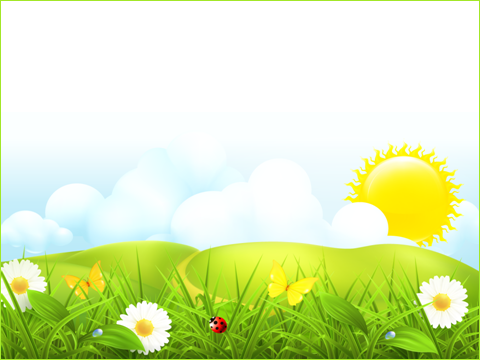 На пляжі
Це ігри з водою та піском. Найблагодатніша пора для цих ігор — літо. З піском так цікаво гратися!
Кожен малюк з задоволенням будує, пересипає, ліпить. Дитина, якій 1,5—2 роки, ще не може по-справжньому ліпи­ти пасочки, тому сідайте в пісок — і ліпіть самі. Малюк буде бачити, як до­рослі це роблять, і намагатиметься наслідувати.
Покажіть маляті: ось сухий пісок, ось — мокрий. Сухий можна пересипати, а з мокрого робити будівлі.
На прогулянку беріть кілька відер різного розміру. Розповідайте маляті: «У велике відро поміститься багато піску, а в маленьке — мало».
Отже, чим зайнятися на піщаному березі?
Можна, наприклад:
•    «закопувати» один одного в теплий пісок;
•   ходити босоніж;
•   будувати з вологого піску палаци і вежі;
•    рити колодязі, тунелі;
•    прокладати дороги для іграшкових автомобілів;
•     робити пасочки і прикрашати їх;
•    «варити суп» у відрі;
•    разом з батьками робити піщані фігури;
•    малювати пальцями або паличкою на вологому піску.
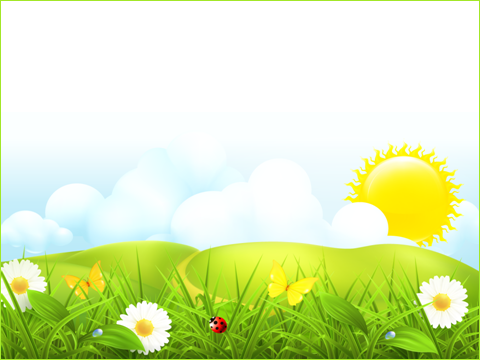 Пляж — це не тільки пісок, але ще й вода. Річка або море, озеро або басейн.
Перш, ніж ви прочитаєте про ігри у воді, згадайте правила.
1.   Увага! Увага! Не залишайте дітей у воді без нагляду!
2.   Надувні іграшки і приладдя для плавання розраховані тільки на те, що дорослий перебуває поруч з дитиною.
3.  Стежте, щоб малюк не перегрівся на сонці.
4.  Не забувайте напувати дітлахів водою, тому що на пляжі буває дуже спекотно.
Сьогодні є безліч плавальних присто­сувань для дітей.
Це надувні ходунки, нарукавники, ласти, жилети.
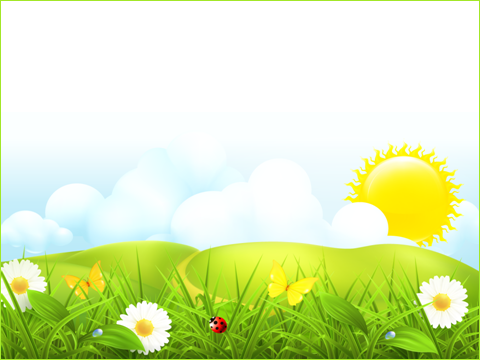 «Водний забіг»
Бігати у воді дуже непросто.
Грати краще на такій глибині, щоб во­да була тільки до щиколотки. Зазда­легідь перевірте, щоб на дні не було камінців.
«Змагання крокодильчиків»
Всі діти стають крокодилчиками, вони ходять руками по дну на мілководді (обов’язково під наглядом дорослих), наздоганяючи один одного.
«Щучки та карасики»
Мама або тато будуть щучкою, а діти — карасиками. Для рибок-малят
намалюйте на пляжі будиночки-кружечки.
Карасики весело граються на прос­торі і тут з’являється «щучка». Рибки біжать з води до своїх будиночків.
Для ігор з водою можна використати гумові надувні басейни, поліетиленові ванни й тазики, поміщати в них плава­ючі іграшки, пляшечки, баночки.
Зробіть з дітьми кораблики, нехай гу­мові ляльки «вчаться» плавати, а каче­нята живуть на пісочній фермі біля «ставка» — вкопаного в землю тазика
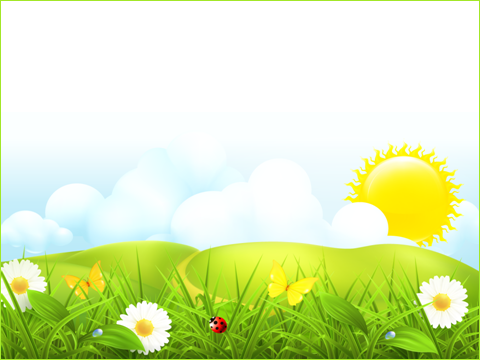 Якщо дитина залишилася в місті?
Як зробити, щоб дитина цікаво прове­ла літо?
Нехай у неї завжди під рукою будуть різне фарби, фломастери, олівці, плас­тилін і глина.
Яскраві, соковиті фарби на малюнках говоритимуть про те, що з дитиною все добре.
Відвідайте з малюком всі музеї вашо­го міста.
Бувайте більше на свіжому повітрі. ознайомте дитину з комахами. Особ­ливості поведінки комах, незвичне заба­рвлення, способи польоту викликають великий інтерес у дітей. Спостереження за комахами сприяє розумінню дітьми взаємозв’язків живої і неживої природи і дбайливого ставлення до неї.
Читайте дітям вірші, оповідання, каз­ки, загадуйте загадки.